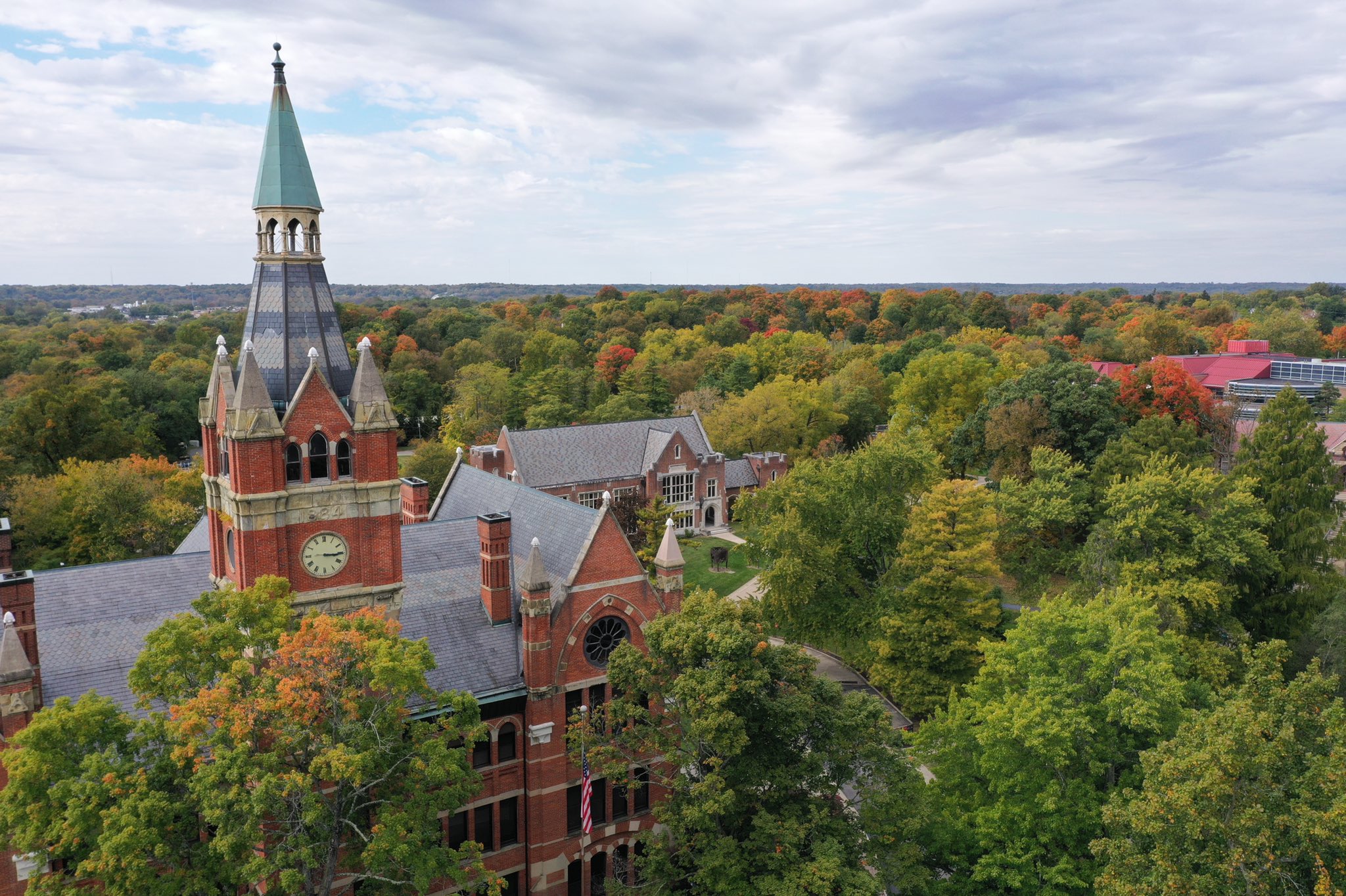 2023 Annual Enrollment
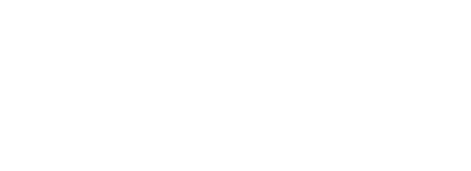 [Speaker Notes: Welcome to the 2023 Annual Enrollment presentation.]
What is Annual Enrollment
What You Need to Know
Overview of Benefits
What You Need to Do
AGENDA
[Speaker Notes: This presentation covers 2023 Annual Enrollment, what you need to know, an overview of benefits, what you need to do and when.]
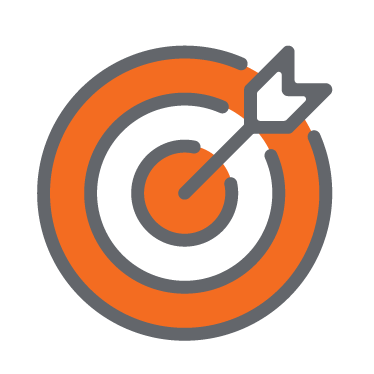 What is Annual Enrollment?
Your Health & Welfare benefits are: 
Medical & prescription drugs
Dental
Vision
Flexible Spending Accounts (FSA)
Health Savings Account (HSA)
Supplemental Life Insurances
Long-Term Disability
Annual Enrollment is held every calendar year to allow full-time associates to make changes to their Health & Welfare benefits.


Annual Enrollment:
October 24th  through November 4th, 2022

Questions? 
DeAnna Sullivan, Human Resources at dsullivan@wittenberg.edu
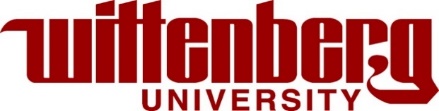 [Speaker Notes: Annual enrollment is the time of year for you to review your health and welfare benefits and to make any necessary changes for the upcoming calendar year.

Your Health & Welfare benefits affected by annual enrollment are:
Medical and prescription drugs
Health Savings Account
Dental
Vision
Flexible Spending Accounts
Supplemental Life Insurances]
What is Annual Enrollment?
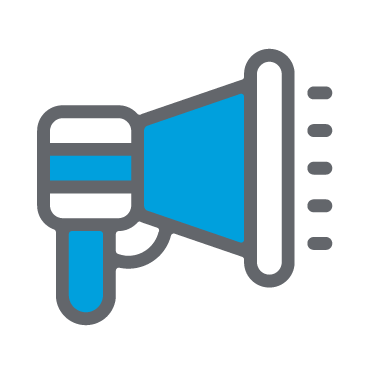 Annual Enrollment is the only time of the year that you can make changes to your health & welfare benefits; unless you have a qualified life event.


Qualified Life Events 

Examples are:
Birth or adoption of a child
Marriage
Divorce or legal separation
You must make changes to your benefit elections within 30 days of the qualified life event.
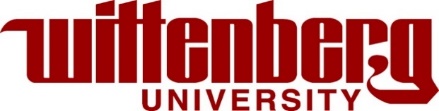 [Speaker Notes: It is important to note that Annual Enrollment is the only time of year that you can make changes to your health & welfare benefit elections unless you experience a qualified life event.

Some examples of qualified life events are:
Birth or adoption of a child
Marriage
Divorce or legal separation

If you experience a qualified life event, please note that you only have 31 days from the date of the event to make changes to your benefit elections.

Be sure to carefully review this information in the 2023 Benefits Guide and other annual enrollment information posted on the Wittenberg website.]
What You Need to Know
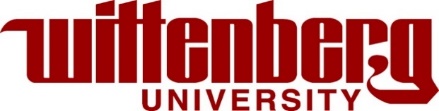 [Speaker Notes: Medical benefit premiums and plan deductibles are increasing in 2023.  The deductibles will go from $2,800 to $3,000 for the ‘employee only’ coverage level and from $5,600 to $6,000 for all other coverage levels.   

HSA and FSA IRS contribution limits have been adjusted for inflation.

There are not premium increases or plan design changes for dental, vision, or supplemental life insurances.]
What You Need To Know
When is Annual Enrollment?
Begins October 24th and ends November 4th 

What if I do nothing?
Your current benefit elections that you have for 2022 will continue in 2023, except Flexible Spending Accounts.  Flexible Spending Accounts must be re-elected every year.

Where can I find more information regarding my benefits?
Be sure to review the 2023 Benefits Guide and the Annual Enrollment Webpage for forms and documents.

Benefits Enrollment Process
Please see the Annual Enrollment Webpage for instructions on enrolling, changing, or terminating in Benefits.
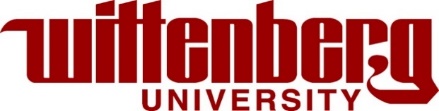 [Speaker Notes: Annual enrollment will begin October 24th and end November 4th 

If you do not want to make any changes and you do not want to participate in a Flexible Spending Account you don’t need to do anything.  Your current 2022 elections will roll over into 2023.

If you want to newly enroll, make changes, or end benefits OR if you want to participate in a Flexible Spending Account, you will need to make these elections during this Annual Enrollment period.
 
The Benefits Guide is posted on the Wittenberg website as well as the enrollment form and additional information.]
Healthcare Terms
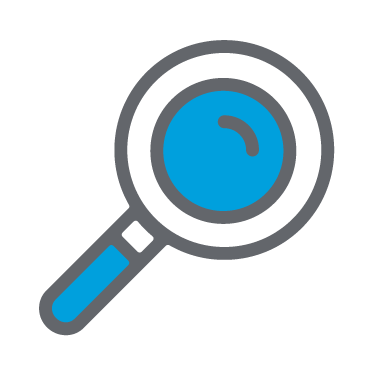 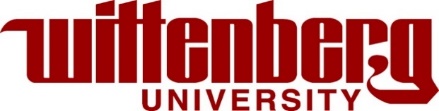 [Speaker Notes: Before we discuss the medical plan offerings, we’ve listed some common healthcare terms for you to review.  Please take a moment to read through these.  (stay on slide for 5 seconds.  Do not read the healthcare terms aloud).]
Healthcare Terms
[Speaker Notes: Additional healthcare terms are listed here for your review.   (Stay on slide for 5 seconds then proceed to next slide (do not read aloud).]
Anthem Medical HDHP Plan
Medical & Prescription Drug Coverage
Anthem is the provider for medical benefits.
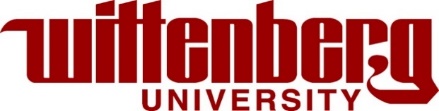 [Speaker Notes: Wittenberg will continue to offer employees a High Deductible Health plan with a Health Savings Account.
Under this plan, preventive services such as  physicals, mammograms, colonoscopies and preventive prescription drugs are covered in full.  
Under this medical Plan, you pay the full Anthem discounted cost for all other services and prescriptions until you meet your (embedded) deductible.  
Once your deductible has been met, the plan covers all medical expenses in full and covers your prescriptions at a copay level until your out-of-pocket maximum is met. 
The out-of-pocket maximum includes what you pay in deductible plus prescription co-pays and is $3500 per individual and $7000 per family.  Once you have reached the (embedded) out-of-pocket maximum, the plan will pay 100% for all services including prescription drugs.
This plan allows you to deposit money on a pre-tax basis into a Health Savings Account to offset your medical expenses.  On a pro-rated basis, Wittenberg will also deposit $650 for individual coverage and $1,300 for family coverage into your HSA for 2023.
The HDHP also offers benefits if you choose a provider outside of the Blue Access network but you will have a higher deductible and out-of-pocket responsibility if you choose a non-network provider.  
Please refer to the Anthem Summary of Benefits on the Annual Enrollment webpage for more details.]
Routine Preventive Care and Preventive Rx
Routine preventive for Adults

Appropriate screenings based on gender and age
Lipid profile
Diabetes
Pelvic exam and pap testing
Breast exam and mammogram
PSA testing
Bone density testing
Colonoscopy
Aortic aneurysm
Routine preventive for Children
Birth to 18 years old
Appropriate screenings based on gender and age
Newborn visits
Tuberculosis testing
Anemia testing
Lead exposure
Pelvic exam and pap test
Development and behavior
Lipid profile
Depression
Obesity and counseling
Nutrition counseling
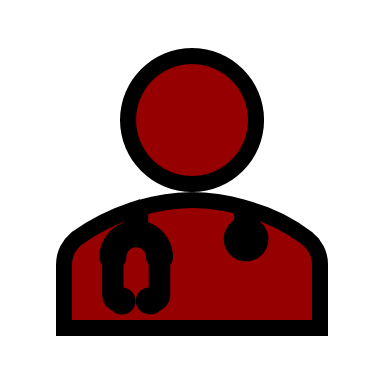 The HDHP Plan also includes a Preventive RX  drug list to help prevent illness and other health conditions. You can receive drugs on the list at low or no cost to you prior to meeting the deductible.
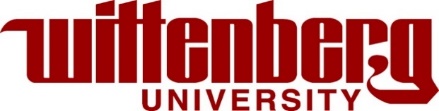 [Speaker Notes: Preventive healthcare screenings are paid at 100% and are not subject to deductible.  However, be aware that if something is discovered during a routing preventative screening and your doctor needs to correct it, he or she will perform the service during your preventative visit and it will change from preventative to diagnostic.  If this happens the service will be subject to deductible first.]
2023 Monthly Premiums
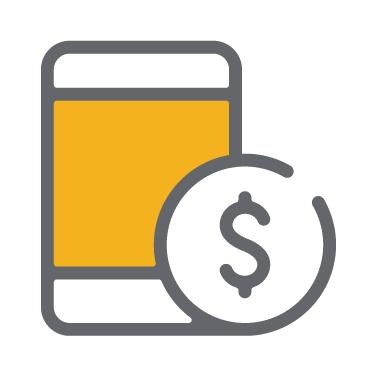 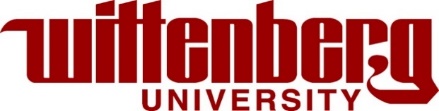 [Speaker Notes: Here are the monthly premiums that will be withheld from your paycheck in 2023.  For those employees paid on the bi-weekly pay schedule, these premiums will be divided by 2 and taken accordingly.]
Helpful Anthem Links
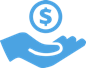 Use LiveHealth online (tele-medicine):  https://livehealthonline.com/
Available in all states, anywhere you have a computer or mobile device with Internet access
Sign-up online, then log in when you need care
Estimate the cost of a drug:
Log in to your account at https://www.anthem.com/
Under ‘My Plan’ select ‘Pharmacy’; then “Price a Medication”
Download the Sydney mobile app:  https://www.sydneyhealth.com/
Find a Provider or Facility:  https://www.anthem.com/find-care/
Log in as a member using the member ID on your Anthem ID card or
Log in as a guest & choose the Blue Access PPO network
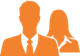 See if a drug is covered under the Plan’s formulary: https://www.anthem.com/ms/pharmacyinformation/home.html
Select “Essential Drug List 4-Tier”
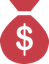 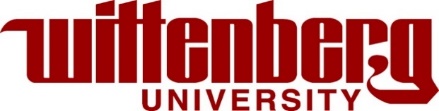 12
[Speaker Notes: Helpful Anthem links are listed here to assist you with downloading the Sydney app, finding an in-network doctor or facility, using LiveHealth online, checking to see if a drug is covered under the formulary, or estimating the cost of a drug.  Using these tools can help save you and the university money and contain plan costs.]
HDHP + HSA
HDHP + HSA
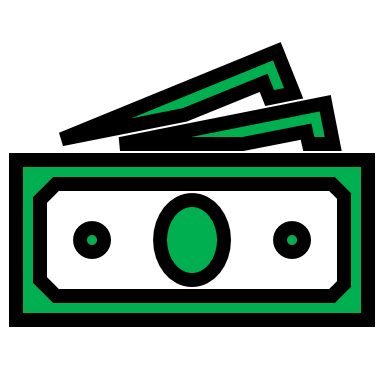 High Deductible Health Plan (HDHP)
Medical plan with Anthem
Deductible
Prescription Copays
Health Savings Account (HSA)
Tax free, Personal Bank Account
You own it, you keep it
Balance rolls over year over year
To be an eligible individual and qualify to contribute to an HSA, you must meet the following requirements:
You must be covered under an HDHP on the first day of the month
You must not be covered by other health coverage (a non-qualified medical plan that is not an HSA or a spouse’s full purpose FSA)
You must not be enrolled in Medicare
You must not be claimed as a dependent on someone else’s tax return
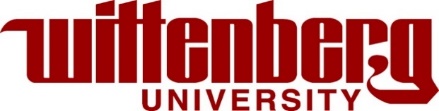 [Speaker Notes: The HDHP with HSA is, in essence, two benefits in one.  The first benefit is the Health Plan through Anthem that manages & processes claims according to the plan design.  The second benefit is the Health Savings Account with Chard Snyder where employees can receive or contribute funds on a pretax basis to help meet out-of-pocket plan expenses such as deductible or prescription copays.   All benefit eligible employees can enroll in the High Deductible Health Plan but in order to qualify & make contributions to a Health Savings Account, you must meet the requirements listed above.  If you happen to lose eligibility to contribute or receive contributions to your HSA, you can still use the balance in your account to pay for future expenses.]
How a HDHP with HSA  Works
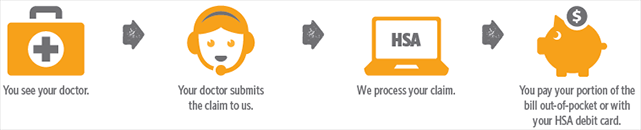 At the doctor’s office, hospital, or lab:
You will leave the office without paying a copay. Wait for the claim to process and be discounted by Anthem. Pay from the invoice/statement you receive in the mail from your doctor at the discounted rate using your HSA if funds are available.

At the pharmacy:
Pay the Anthem discounted price at the pharmacy counter or to the mail order service using your HSA if funds are available

Want more information on HDHP and HSA’s?
Watch this video on HDHP’s and HSA’s to learn more about how they work
Review the sample HSA scenarios showing how your HSA might work with your HDHP.
Read the IRS Publication 969 on Health Savings Account & Other Tax Favored Health Plans
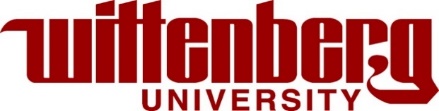 [Speaker Notes: Here’s how the HDHP with HSA works.  

When you visit your doctor’s office, hospital, or lab you do not need to pay at the point of service.  Instead, wait for the claim to process and be discounted by Anthem, then pay the provider from the invoice/statement you receive in the mail using your HSA debit card.  Sometimes, hospitals or doctor’s offices will offer a discount (up to 20%) if you pay in full at the point of service.  It’s perfectly ok to do this if you want to receive the discount (they’ve likely already run the claim & factored in Anthem’s discount). And remember, if you don’t have enough funds in your Health Savings Account to pay for a service or drug, you can always pay using other personal funds, then reimburse yourself through the HSA once the funds are there. 

When you go to the Pharmacy, you’ll need to pay for your prescription at the point of service.  The cost of the drug will be discounted at the Anthem rate and you can pay using your HSA debit card.

Check out the video and sample HSA scenarios on the Wittenberg annual enrollment website to help you understand how your HDHP and HSA work together.]
HSA IRS Contribution Limits
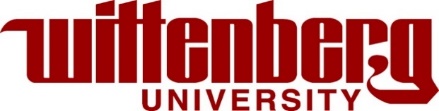 [Speaker Notes: The IRS sets maximum limits for HSA contributions. In 2023 the maximums have been increased for inflation and are $3,850 for single and $7,750 for family.  Wittenberg’s HSA contributions do count toward these maximums so remember to factor that in when making your HSA contribution election.   Employees age 55 or older are eligible to contribute an additional catch-up contribution of $1,000 to their HSA.]
Important Information for Employees Nearing or at Age 65+
Important Note for employees nearing or at age 65+ who are currently enrolled, or are considering enrolling, in Medicare or Social Security benefits in 2023:  

While you are actively working full time at Wittenberg, you remain eligible to enroll in the HDHP as your primary coverage with Medicare being secondary coverage.  However, you may NOT want to CONTRIBUTE to an HSA or receive the employer HSA contributions if you are considering Medicare enrollment.  

If you delay your Medicare enrollment by even one month (this includes Medicare Part A) there is a 6-month look-back period the IRS imposes.  This is problematic since the IRS does not allow contributions to an HSA if you are enrolled in Medicare or receiving Social Security benefits.  In such cases, significant tax & penalties may be imposed.  If this happens, Wittenberg is not able to make corrective action on your HSA contributions after they’ve been contributed.   Read more about HSA’s and Medicare.

Wittenberg wants to make sure you understand your options as they exist today as a Medicare-eligible individual.  Please review the Important Medicare Information on the Annual Enrollment webpage.  Then, consider attending the Medicare session on Wednesday October 26th from 10a to 12 noon in the Benham Pence Student Center, Alumni Room to learn more about Medicare and HSA’s.  See registration details on the Annual Enrollment Webpage.
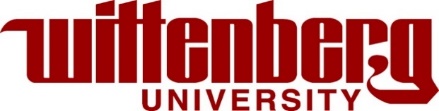 [Speaker Notes: If you are enrolled. or considering enrolling, in Medicare in 2023 its important to understand how HSA contributions could impact your Medicare enrollment.  
Delaying Medicare enrollment for even one month while contributing to an HSA could negatively impact you.  And once HSA contributions are made, Wittenberg is unable to take corrective action.  
Please review the HSA’s and Medicare document linked to above.
Please also review the Important Medicare Information on the Annual Enrollment webpage, then join us for the Medicare information session on Wednesday October 26th.]
Dental Plan
Superior Dental is the provider for dental benefits.
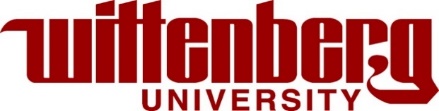 [Speaker Notes: Now let’s take a few moments to review your dental plan with Superior Dental.  Your plan uses the Superior dental network. While the benefits appear to be the same both in and out of network, by using an in-network dentist you can avoid balance billing.  Balance billing means that a dentist may bill you for the difference between what they charge and what the dental plan considers to be an allowable charge for that service.
Under your plan, preventive services are covered in full and not subject to deductible.  Basic and major services are subject to the  deductible. Once your deductible is met, the plan will pay 80% for basic services such as fillings and root canals and 50% for major services like a crown or dentures.  The maximum benefit available for the dental plan is $1500 per person per year.  

Orthodontia is covered for dependent children up to age 19 and is subject to the  deductible.  The play will cover 50% of orthodontia cost up to $1000 over the lifetime of coverage.  The orthodontia maximum is separate from the  maximum benefit.]
Vision Plan
Anthem is the provider for vision benefits.
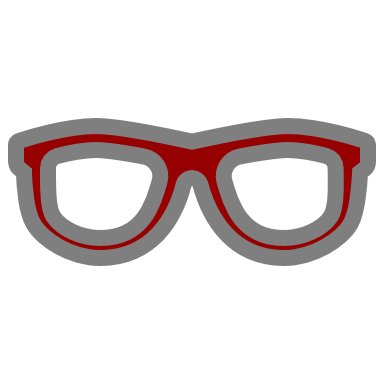 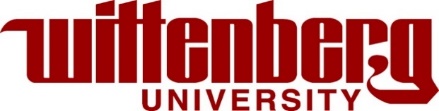 [Speaker Notes: Your vision benefits are provided through the Anthem Blue Vision plan.  The vision plan provides coverage for “materials only”.  The vision exam is not covered under the vison plan but is covered under the Anthem medical plan as a preventive service.   

Under the vision plan, your benefits are significantly better if you utilize a network provider. By using a Blue Vision provider, you pay a $15 copay for lenses, you have a $130 allowance for frames or a $130 allowance for contact lenses. The plan also provides additional discounts for amounts over the allowance.   

If you utilize a vision provider outside of the network, the plan will reimburse you up to the allowable amounts listed on the chart here.]
Monthly Benefit Cost
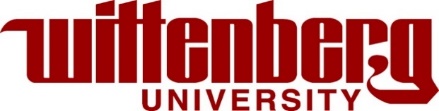 [Speaker Notes: The rates for vision and dental coverages will remain the same and are not increasing.   Please take a moment to review the 2023 rates on this slide (HOLD 5 SECONDS – DO NOT READ RATES)]
Flexible Spending Account (FSA)
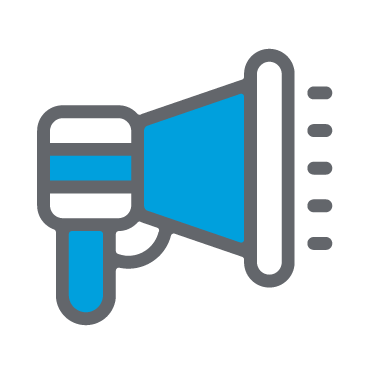 Pay for eligible medical, dental, vision or dependent care expenses with pre-tax dollars.
You must re-elect Flexible Spending Accounts every calendar year to participate.
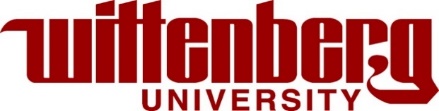 [Speaker Notes: For employees not enrolling in Wittenberg’s High Deductible Health Plan or Medicare eligible employees not contributing to an HSA, a Healthcare Flexible spending account or FSA through Chard Snyder is available.  A healthcare FSA allows you to pay for eligible medical, prescription, dental or vision expenses not covered by an insurance plan with pre-tax dollars.  Your full  healthcare FSA election amount is available January 1st .   Unlike the HSA, FSAs have a “Use It or Lose It” rule whereby unused funds are forfeited at the end of the plan year with the exception of a $610 carryover amount.

A Limited Purpose FSA is available for employees who are enrolled in the High Deductible Health Plan but want to make additional pretax contributions to be used for dental and vision expenses only.  Like the full service healthcare FSA, the full  election amount is available January 1st and the $610 carryover amount is available.  Unused Limited FSA amounts over $610 are forfeited.  

Dependent Care FSA allows you to use  pre-tax dollars for the care of a child or elder care.  Anyone with eligible dependents can enroll in the dependent care FSA (it is not tied to the medical plan).  The Dependent Care FSA does not have a carryover allowance and you must have the money in your account in order to be reimbursed for your expenses.]
Life and AD&D Coverages
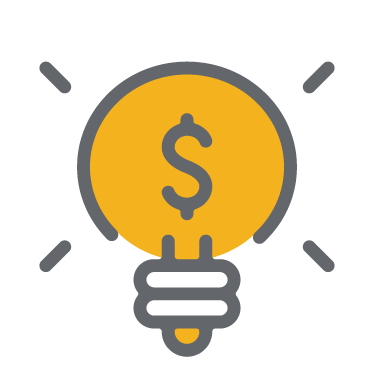 Life / AD&D Insurances
Wittenberg provides eligible employees with Basic Life and AD&D insurance in the amount of 1.5 times  base salary. 
Additional Services such as online will prep, funeral planning, & grief counseling are included with the Basic coverage.  See more on the Life and AD&D webpage

Supplemental/Voluntary Life Insurance(s)
Employees can purchase Supplemental/Voluntary Life Insurance(s) during this Annual Enrollment period.  Current in-force voluntary coverages can be increased by one $10,000 increment for employee (up to $100k) or one $5,000 increment for spouse (up to 30k) without submitting  a statement of health.  Any other applied for amounts including new voluntary coverage elections require a statement of health. 
Rates are listed on the 2023 Benefit Rate Sheet 
Additional Services such as travel assist & estate resolution services are included with Supplemental/voluntary coverages.  Learn more on the Life and AD&D webpage
Reminder! Don’t forget to update your beneficiary!
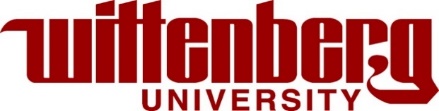 [Speaker Notes: Wittenberg provides all benefit eligible employees with Basic life and AD&D insurances at 1.5x  base salary.  You have the option to purchase additional “voluntary Life Insurance” coverage for yourself, spouse and dependents, as well.   Rates for supplemental coverages are based on your age and can be found on the 2023 Benefit Rate Sheet on the  enrollment webpage.]
Employee Assistance Program
Free confidential counseling and referrals on a wide range of family issues such as:

Childcare/elder care
Education
Financial and legal counseling
Substance Abuse counseling
Medical Issues
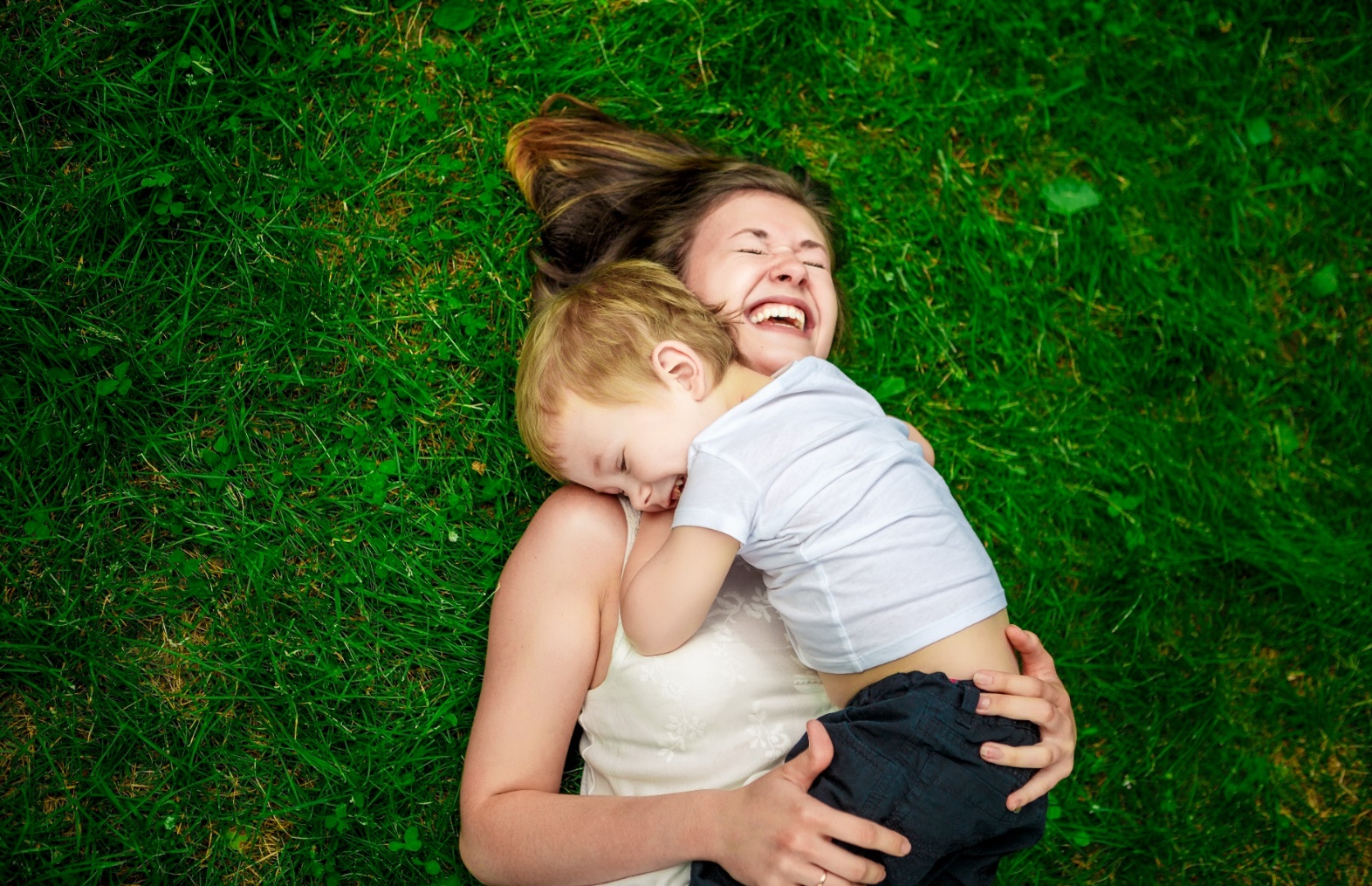 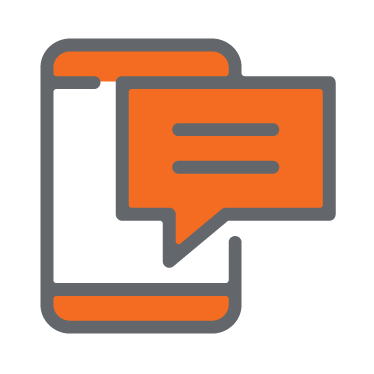 Many services can be utilized online. You may also call the EAP for assistance at:
888-319-7819, or go online at Metlifeeap.lifeworks.com 
User ID: metlifeeap
Password: eap
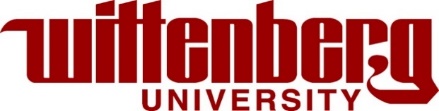 [Speaker Notes: The Employee Assistance Program is provided to you and your dependents at no cost to you.  These benefits are provided through our MetLife relationship through Lifeworks.  Some of the support tools available to assist you are:

Locating childcare and or elder care services
Financial and legal counseling
Assistance with substance abuse

These are just a few of the topics for which the Employee Assistance Program can help you and your family.]
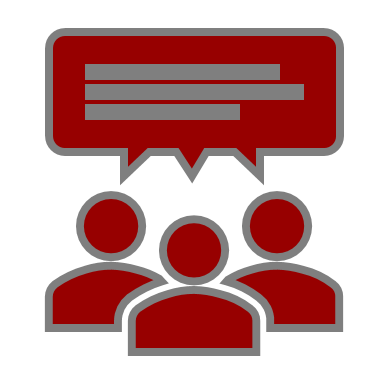 Benefit Resource Center (BRC)
Questions?
Please call the USI Benefit Resource Center (BRC) if you have any questions or issues with your Benefits. The BRC is designed to provide you with a responsive, consistent, hands-on approach to benefit inquiries. 

Benefit Specialists are available to research and solve elevated claims, unresolved eligibility problems, and any other benefit issues with which you might need assistance. The Benefit Specialists are experienced professionals, and their primary responsibility is to assist you.


BRCMidwest@USI.com l  855-874-0829 
Monday through Friday, 8:00AM to 5:00PM EST.
If you have any additional questions, please contact DeAnna Sullivan in Human Resources at dsullivan@wittenberg.edu.
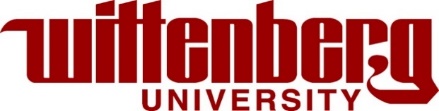 [Speaker Notes: If you have benefit related question please contact the Benefit Resource Center or DeAnna Sullivan in Human Resources.]
Next Steps
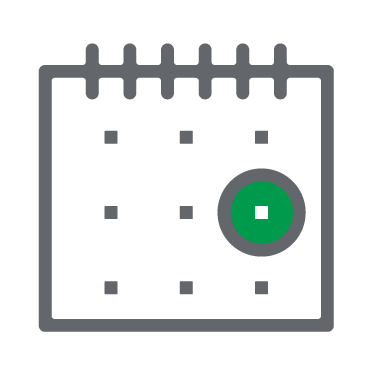 Annual Enrollment Webpage, Open House & Medicare sessions

The Annual Enrollment webpage is your go-to resource for Annual Enrollment.  All information, forms, links, costs, helpful documents and resources needed to complete your enrollment are located there.  

Join us at the Annual Enrollment Open House on Thursday October 27th from 8:00 am – 5:00 pm in the Benham Pence Student Center, Alumni Room. HR and USI Staff will be available to speak with you personally to answer questions and assist with enrollment should you need it. We are not holding in-person, live presentations this year but slides & a recorded presentation are posted to the Annual Enrollment Webpage

Medicare eligible, or soon to be eligible, employees are invited to attend a Medicare Information session on Wednesday, October 26th from 10 – 12 noon in the Benham Pence Student Center, Alumni Room.  Please register for the session on the Annual Enrollment webpage

BONUS! Employees attending the Open House or Medicare session can pick up vendor give-away items and register for some great prizes (compliments of Anthem) including personal safety alarms, water bottles, sweat towels, and more! (note, per IRS regulations, prizes valued at more than $50 will be considered taxable income).
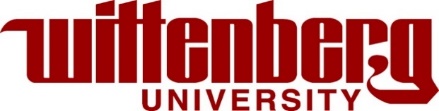 [Speaker Notes: If you want to make benefit elections or changes visit the Annual Enrollment webpage. The Annual Enrollment webpage is your go-to resource for all things Annual Enrollment!  Information, forms, links, helpful documents, and resources needed to complete your enrollment are located there.. 
Enroll in your benefits during the Annual Enrollment period from October 24th to November 4th . 
Please join us for the annual enrollment ‘Open House’ on Thursday October 27th between 8a and 5p in the Benham Pence Student Center, Alumni Room
Medicare eligible, or nearly eligible, employees please join us for the ‘Medicare Information’ session on Wednesday October 26th from 10a to 12 noon also in the Benham Pence Student Center, Alumni Room.  Go to the Annual Enrollment webpage to sign up and reserve your spot.]
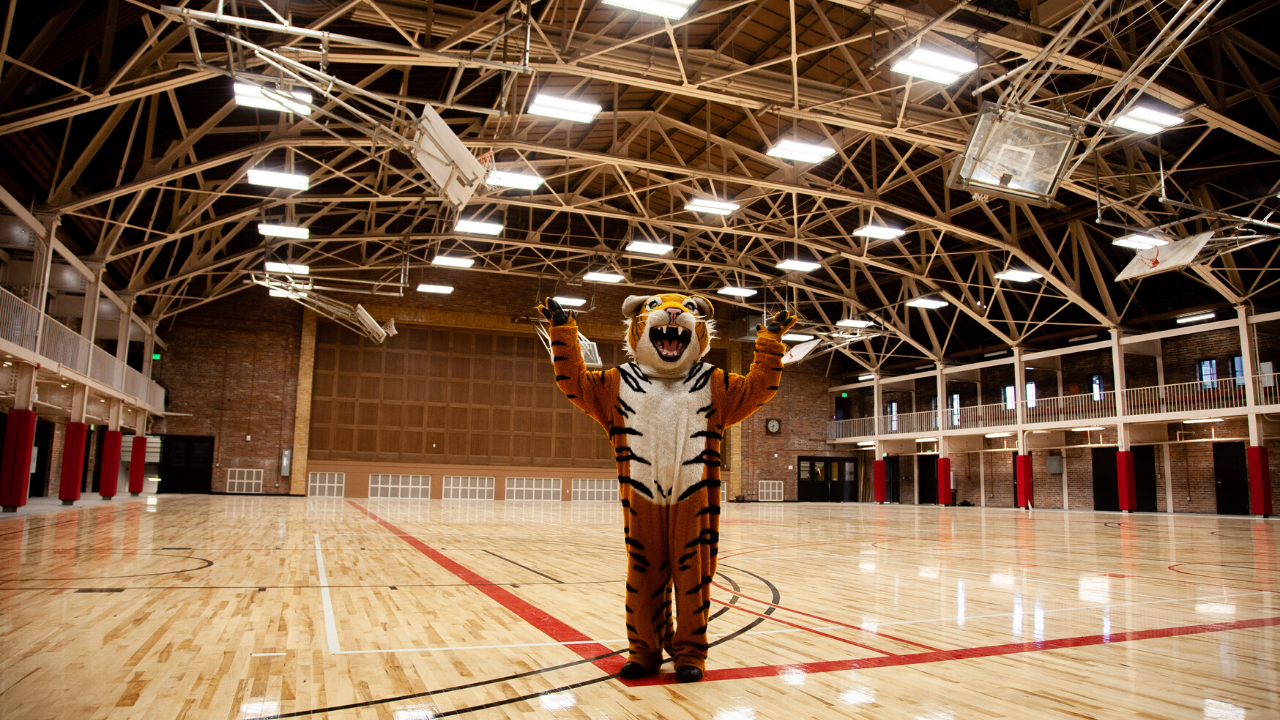 Thank you.
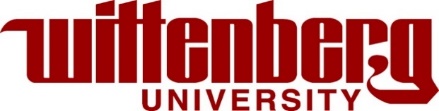